Electron Propagation
With GEANE and GENFIT
27.05.2021	Tobias Stockmanns
Original Work
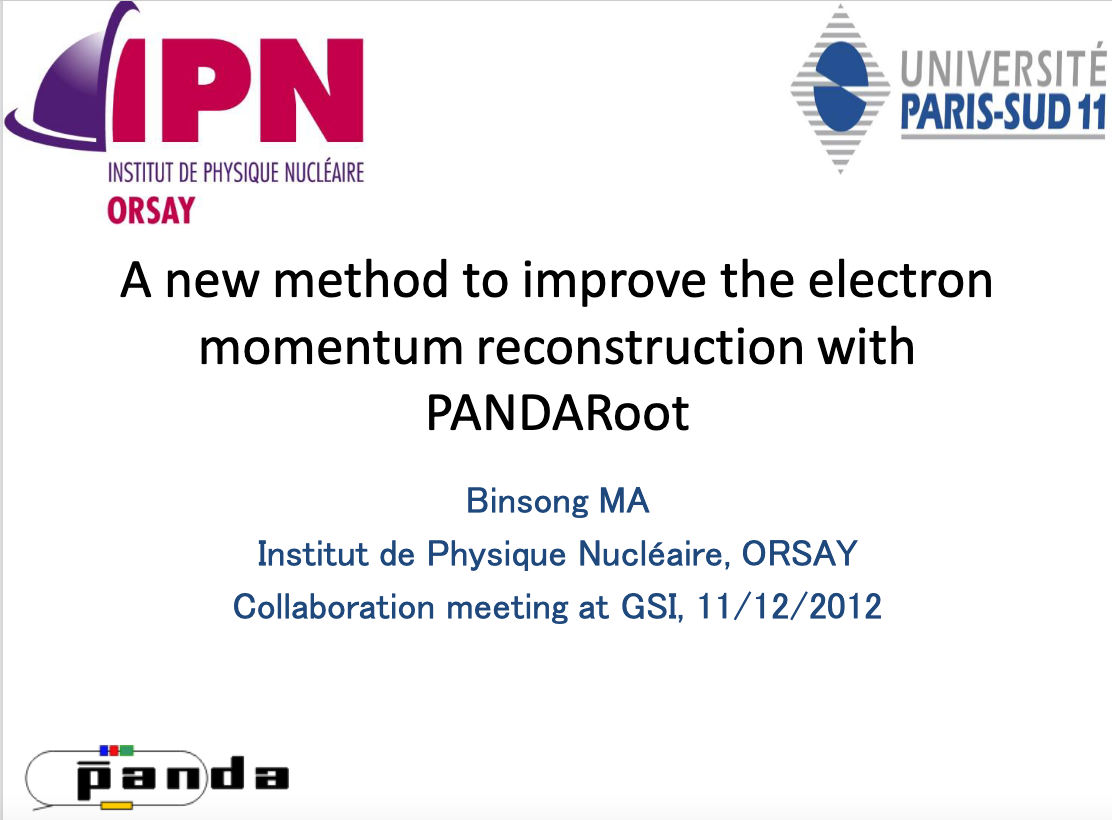 Original work from Bisong MA
Tests limited to geane and Geante
Is there a difference with genfit and Geant4?

Can we correct also the propagated position of the electron?
Setup
1000 electrons
Fixed
Theta 	90°
Phi		20°
Mom		0.5 GeV/c

Geometry
Inner tube 10% X0 at 3 cm(approx. MVD Pixel layer)
Outer tube at 54 cm(approx EMC layer)

Propagation
Electron / pion assumption with MC truth start

Question
How good do we know postion and momentumat outer tube?
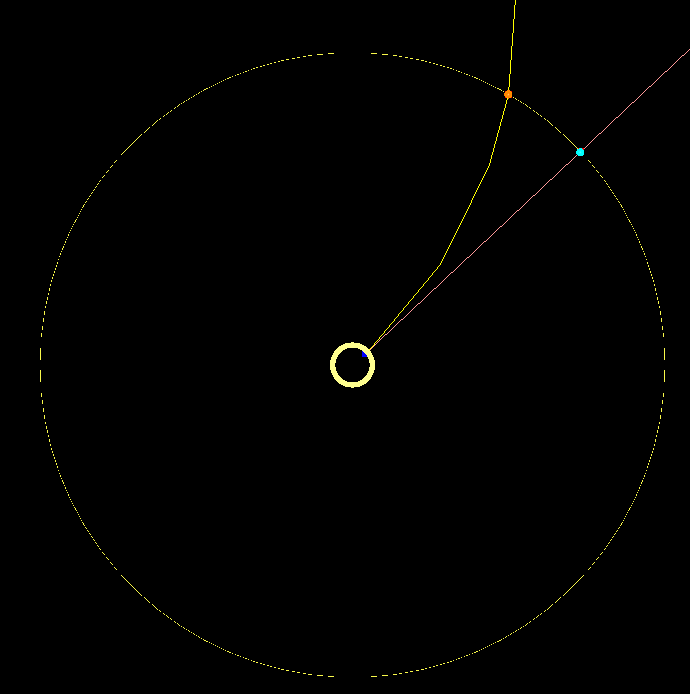 Momentum Difference
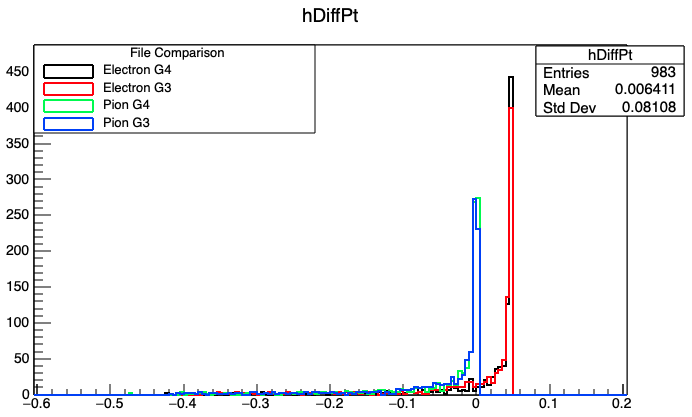 Clear difference between electron and pion hypothesis
Electron propagation takes bremsstrahlung into account.
Mean value is off from most probable value due to long tail
Pion propagation hits MPV better than electron propagation

No significant difference between G3 and G4
pt_MC- pt-prop / GeV/c
Propagate Momentum
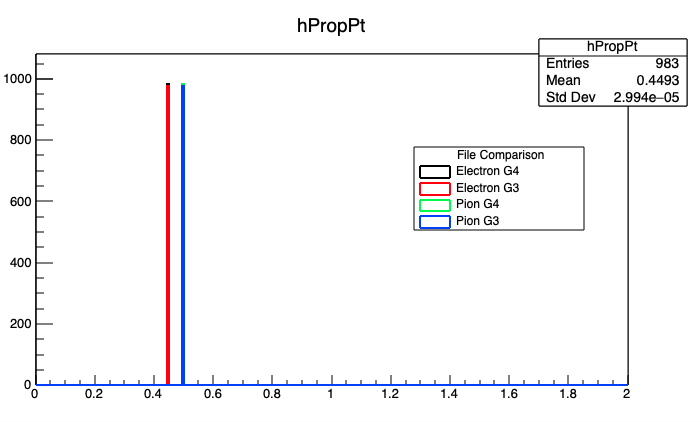 Propagated pt value is different vor electrons and pions
pt / GeV/c
Page 5
Position
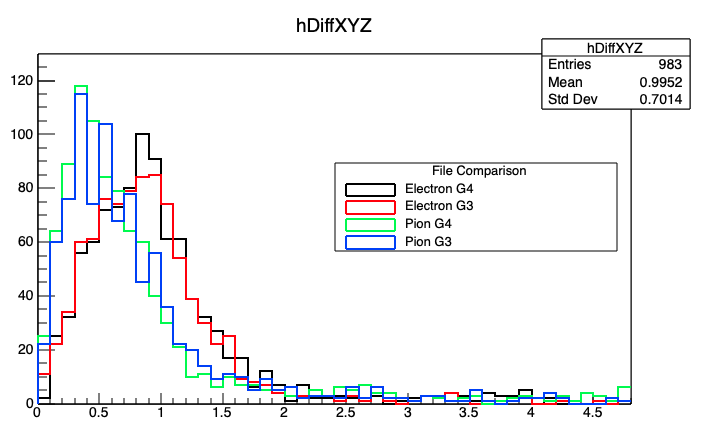 Position of electron better matched by pion hypothesis
No difference between G3 and G4
Position difference / cm
Page 6
Geane vs GENFIT
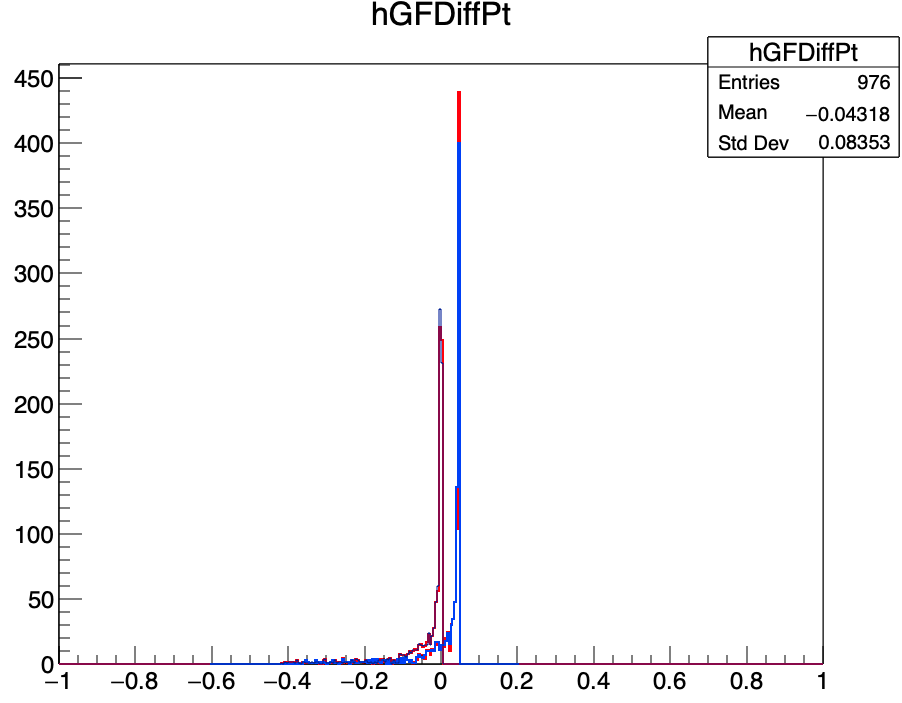 Blue: 	GEANE (POCA)		Electron/Pion
Red: 	Genfit (CYLINDER)	Electron/Pion
No significant difference between GEANE and genfit in pt
pt_MC- pt-prop / GeV/c
Page 7
GEANE vs. GENFIT
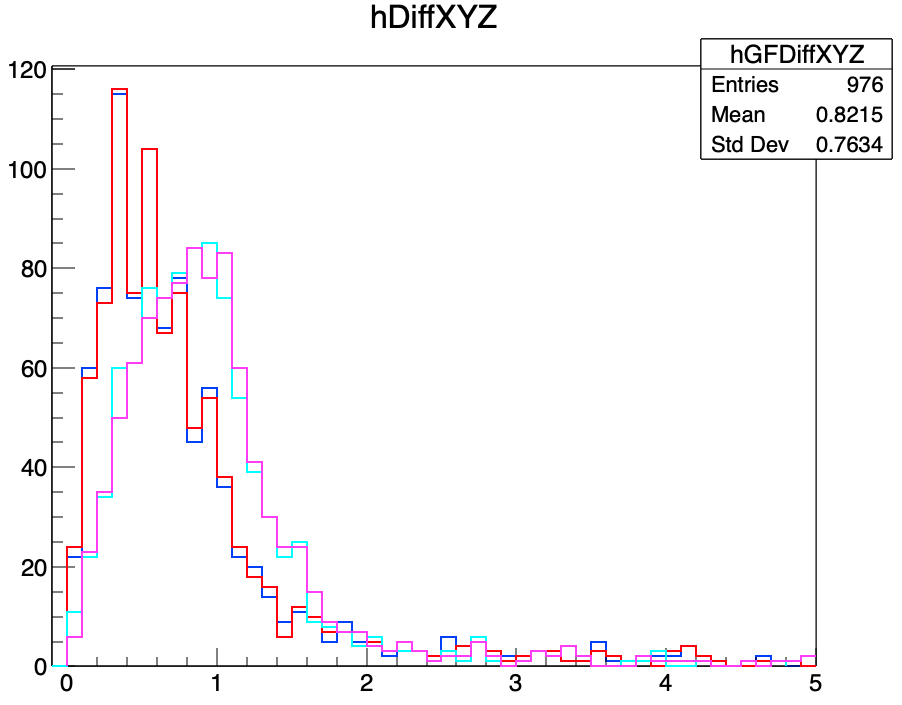 Blue: 	GEANE (POCA) 	Pion
Red: 	Genfit (CYLINDER) 	Pion
Cyan:	GEANE (POCA) 	Electron
Magenta:	Genfit (Cylinder) 	Electron
No significant difference between GEANE and genfit in xyz
Position difference / cm
Page 8
Correct for Bremsstrahlung
With two methods
00 Month 2018
Page 9
Momentum Correction (Method A)
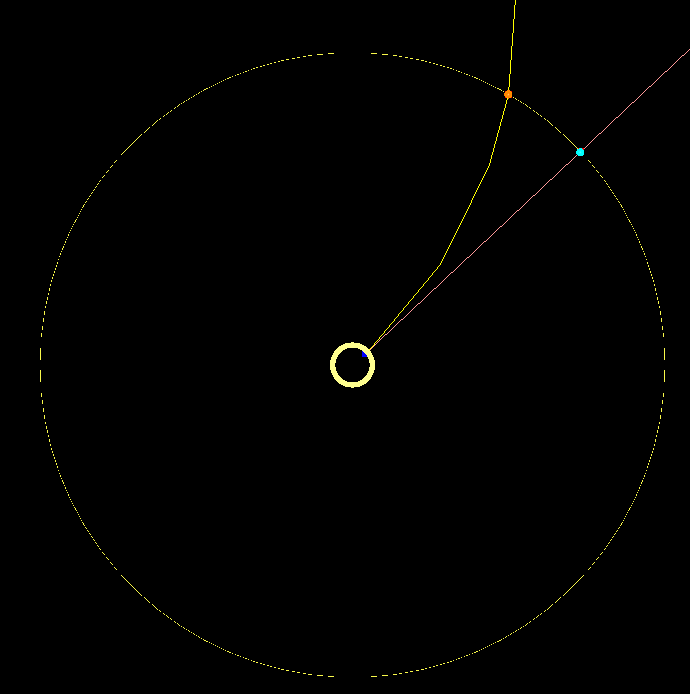 Take MC momentum vector at photon detector (blue arrow)
Propagate electron as pion with start momentum to middle of inner tube
Substract momentum from photon track in the middle of the inner tube from the electron momentum
Propagate electron as pion with reduced momentum
Page 10
Momentum Correction (Method B)
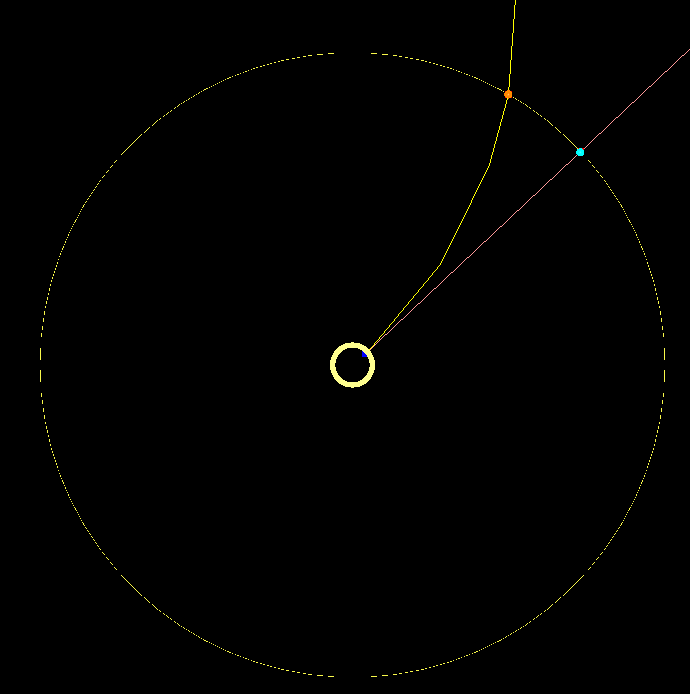 Propagate electron as pion with start momentum to middle of inner tube
Take MC energy at photon detector (blue arrow)
Calculate direction vector between electron hin in inner detector and photon hit at outer detector
Scale vector by photon energy
Substract momentum from photon track in the middle of the inner tube from the electron momentum
Propagate electron as pion with reduced momentum
Page 11
Momentum Correction
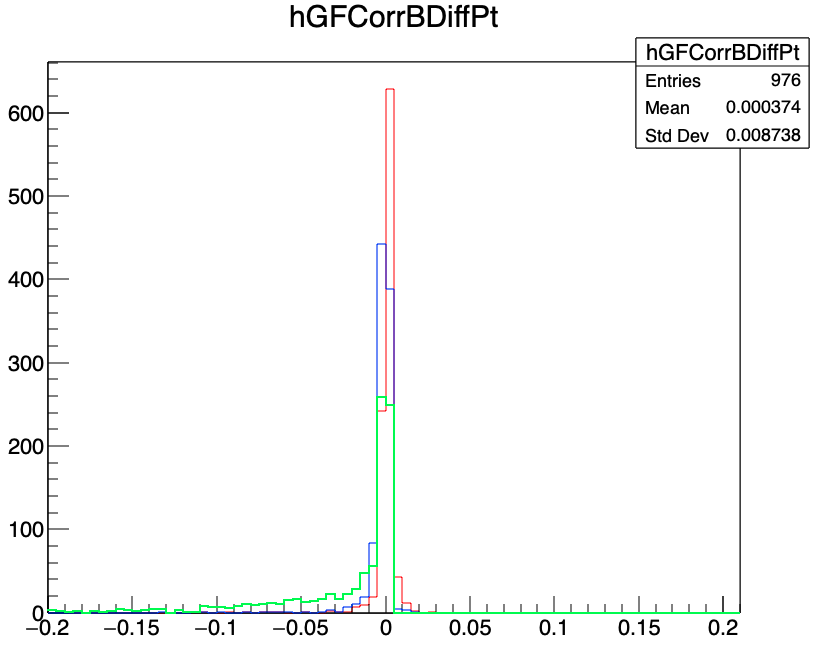 Blue:	MC correction
Red:		Hit correction
Green:	No correction
Clear improvements due to correction methods
Hit correction better than MC correction  needs further study
pt_MC- pt-prop / GeV/c
Page 12
Position Correction
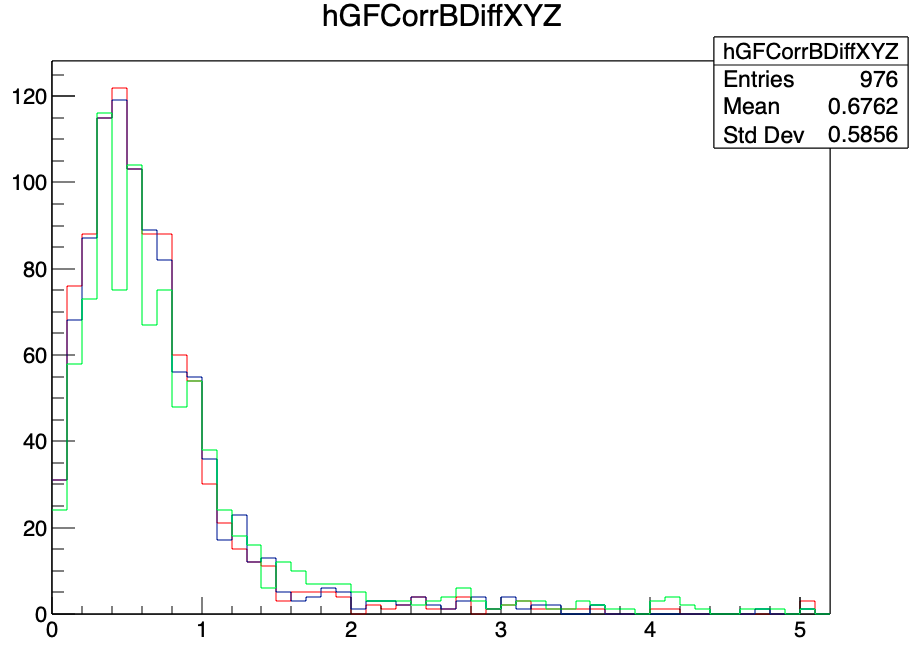 Blue:	MC correction
Red:		Hit correction
Green:	No correction
Position difference / cm
Page 13
Integral of Position difference
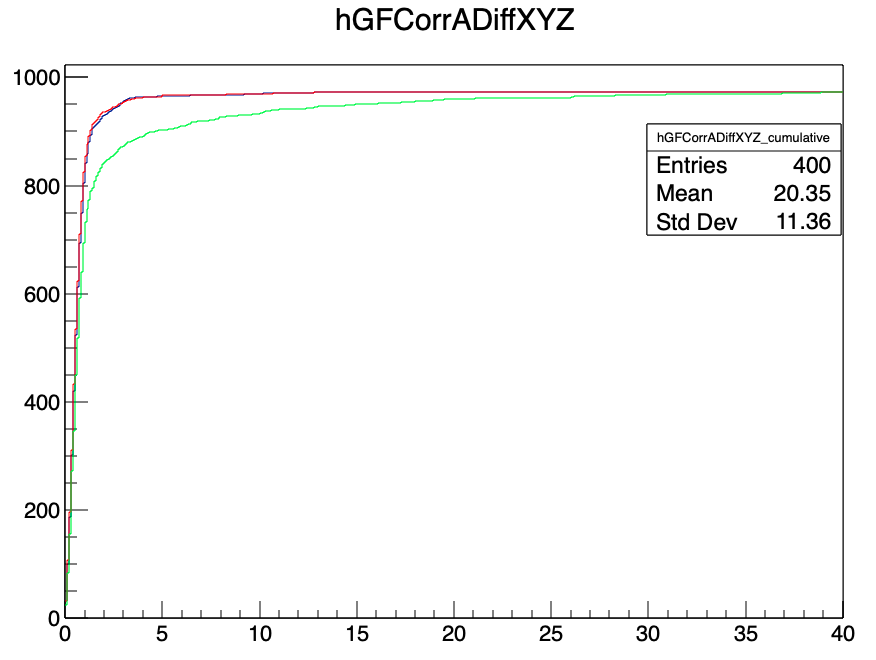 Blue:	MC correction
Red:		Hit correction
Green:	No correction
Clear improvements due to correction methods
Integral position difference / cm
Page 14
Switch OFF Bremsstrahlung
For Electrons
Electron propagation wo Bremsstrahlung
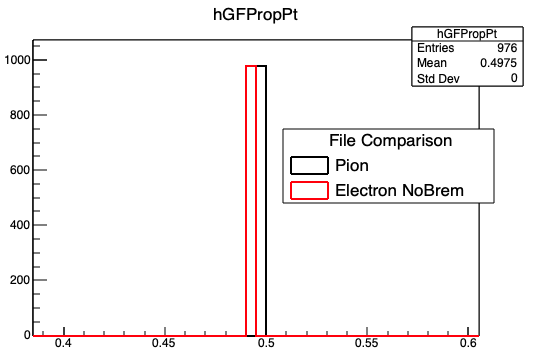 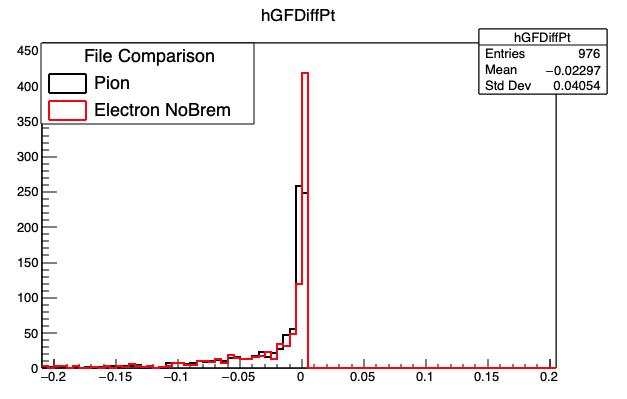 pt_MC- pt-prop / GeV/c
pt-prop / GeV/c
Page 16
Position Resolution
Electron (w/o Bremsstrahlung) vs. pion hypothesis
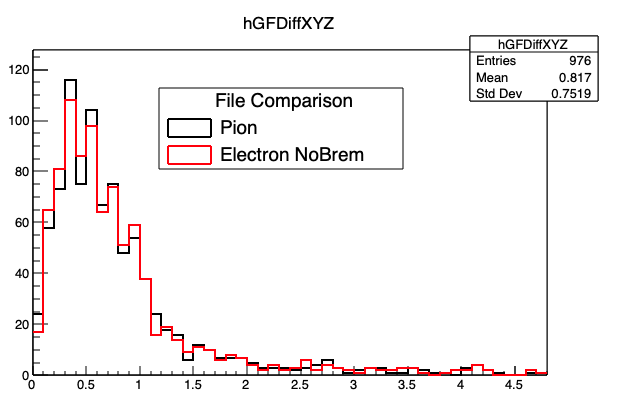 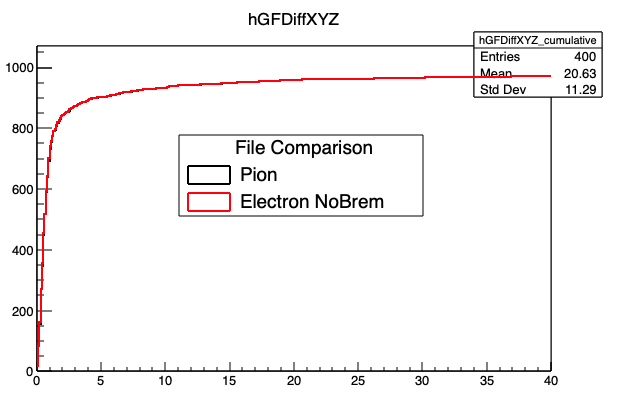 Integral position difference / cm
Position difference / cm
Page 17
Momentum Resolution
Electron (wo Bremsstrahlung) vs. pion hypothesis
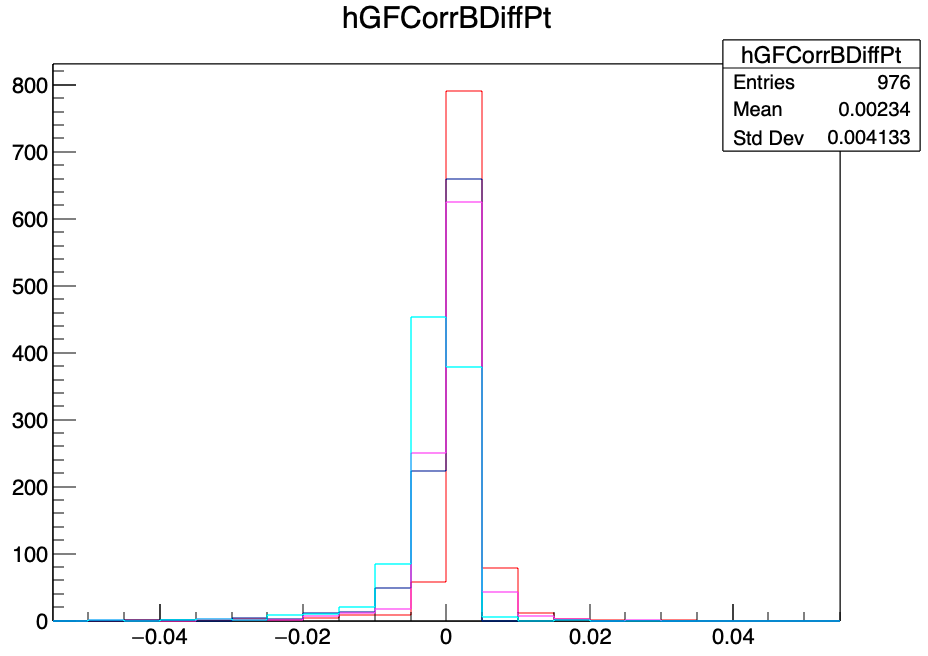 red:		e	hit correction
blue:	e	MC correction
pink: 	pi	hit correction
cyan:	pi	MC correction
pt_MC- pt-prop / GeV/c
Page 18
Spatial Resolution
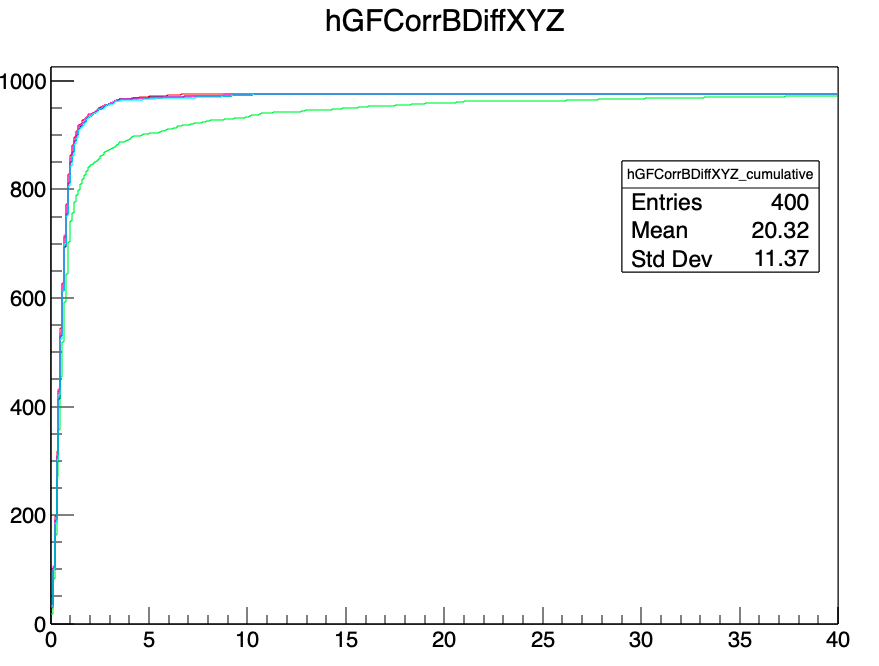 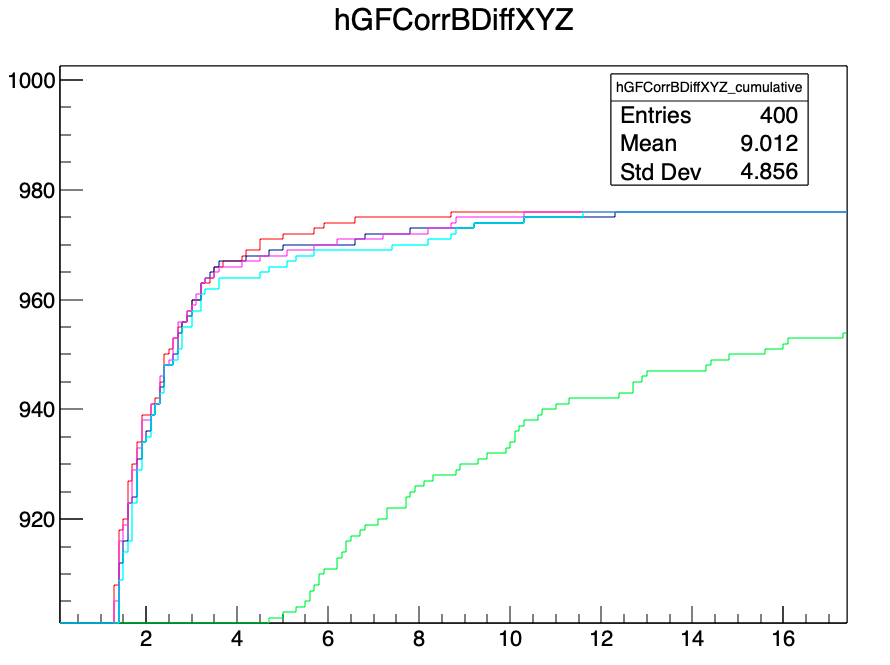 red:		e	hit correction
blue:	e	MC correction
pink: 	pi	hit correction
cyan:	pi	MC correction
green:	pi	no correction
Integral position difference / cm
Integral position difference / cm
Page 19
Why is Hit Method better?
00 Month 2018
Page 20
Photon Position
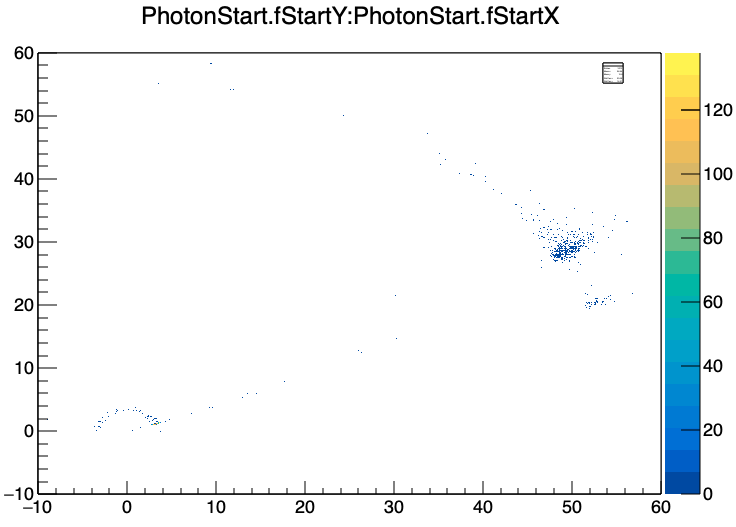 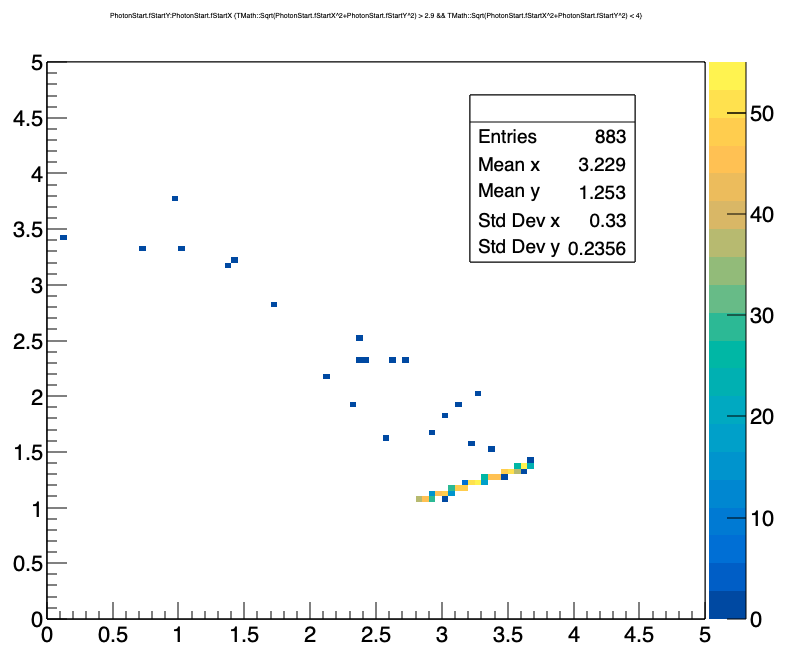 Page 21
Cut for Correction Method A
Only photons from r < 4 cm
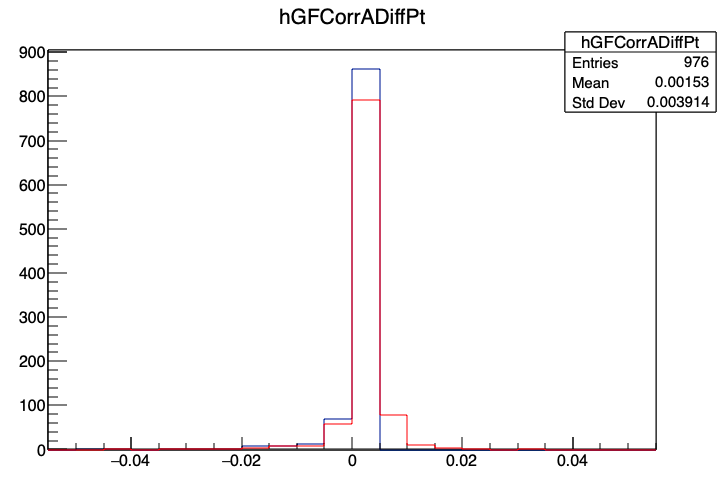 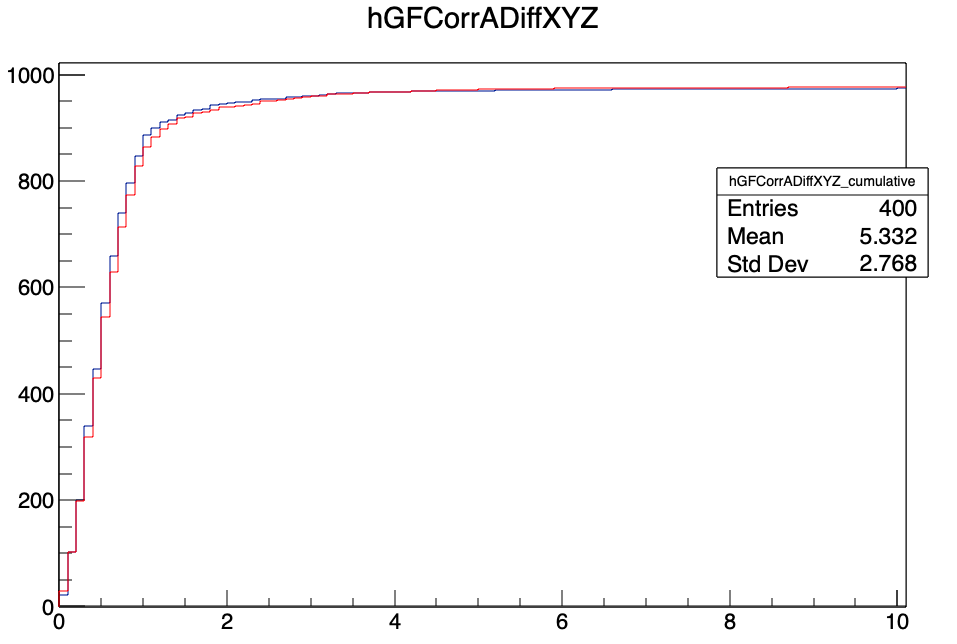 Blue: MC correction (with cut)
Red: Hit correction (without cut)
Integral position difference / cm
pt_MC- pt-prop / GeV/c
Page 22
CuT for both correction methods
Only photons from r < 4cm
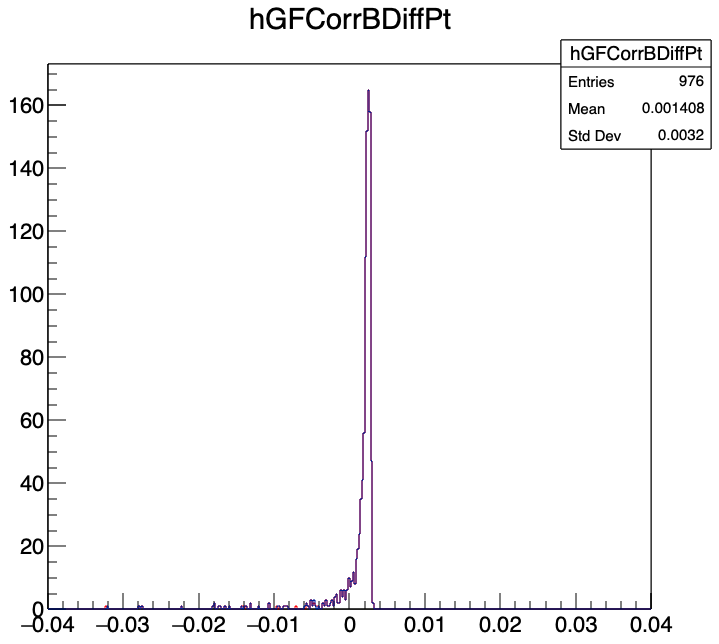 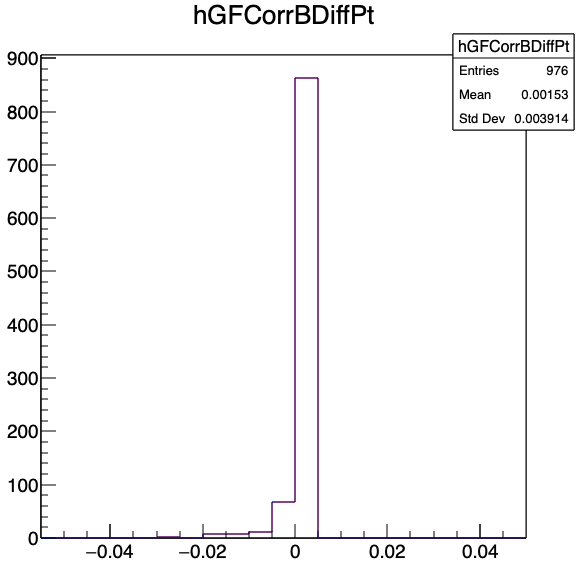 Blue: MC correction (with cut)
Red: Hit correction (with cut)
pt_MC- pt-prop / GeV/c
pt_MC- pt-prop / GeV/c
Page 23
Solution
Both corretion methods take from all photon hits (which come from an electron) the momentum information and apply the correction in the middle of the inner tube
Not all photons come from the inner tube but are generated at different places. They cause an error onto the correction method.
This error is bigger for the MC method than for the hit method.

Solution: Apply a cut for the origin of the photon to be within r < 4 cm
This only works with MC information  not usable later in the experiment
Page 24
Summary and Outlook
Bremsstrahlung causes significant errors in the propagation of electrons
GEANE and genfit treat the mean energy loss due to bremsstrahlung correctly but the correction is too large for the majority of electrons  significant deviation in the propagated position of the electron
Better use electron propagation without bremsstrahlung or (slightly worse) pion hypothesis

Next steps: Improve existing bremsstrahlungs correction for position reconstruction
00 Month 2018
Page 25
Additional Topics
00 Month 2018
Page 26
PndHistoCombiner
Class to replace old comp_histo.C macro
New features:
Multiple input files (not only two)
Short names for histogram legend
Marking of histograms with failed Kolmogorov test
Select histograms to combine
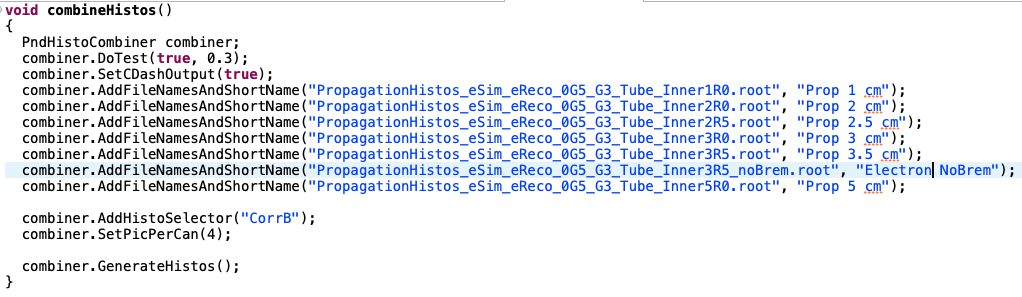 15/06/2021
Seite 27
PndHistoCombiner
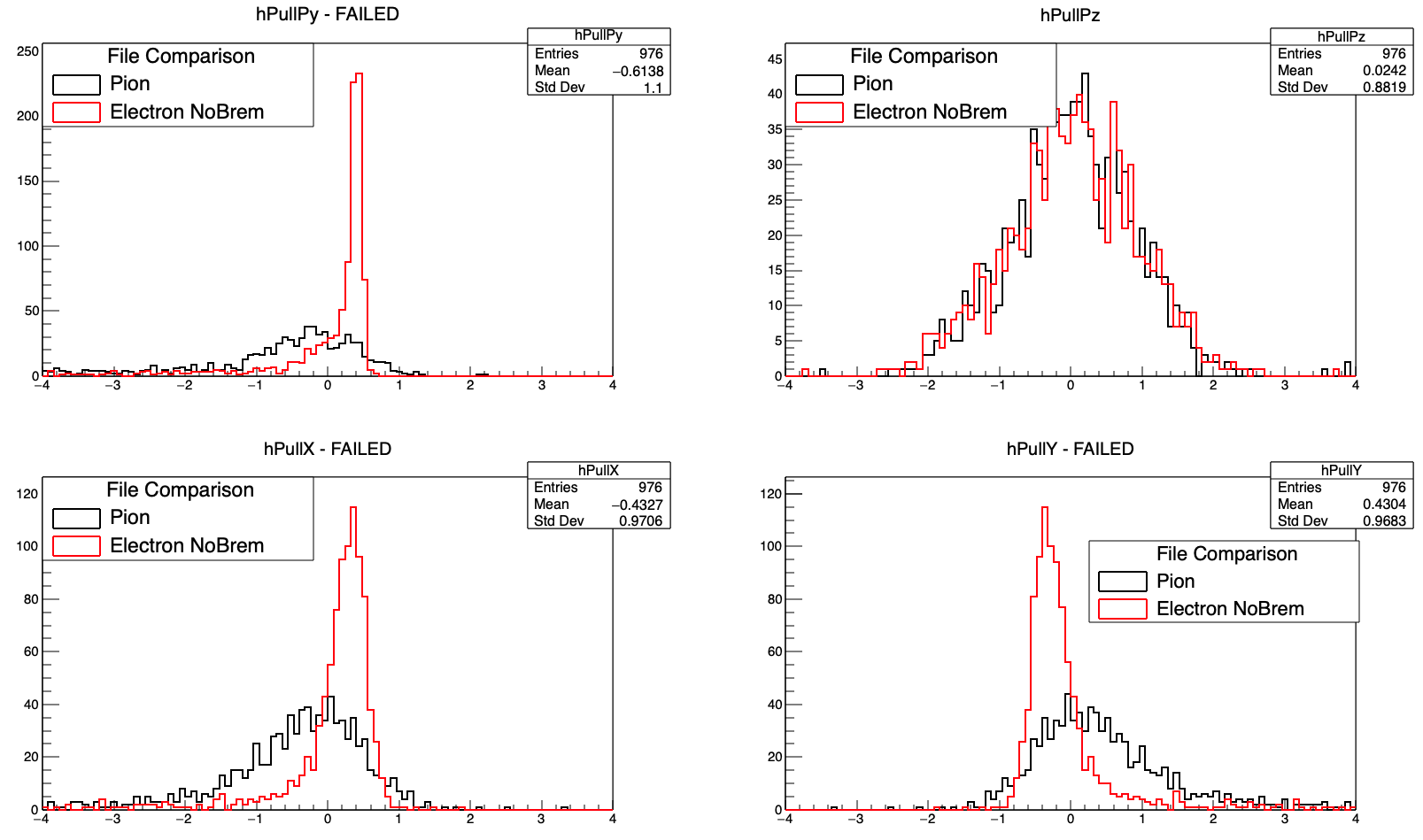 15/06/2021
Seite 28
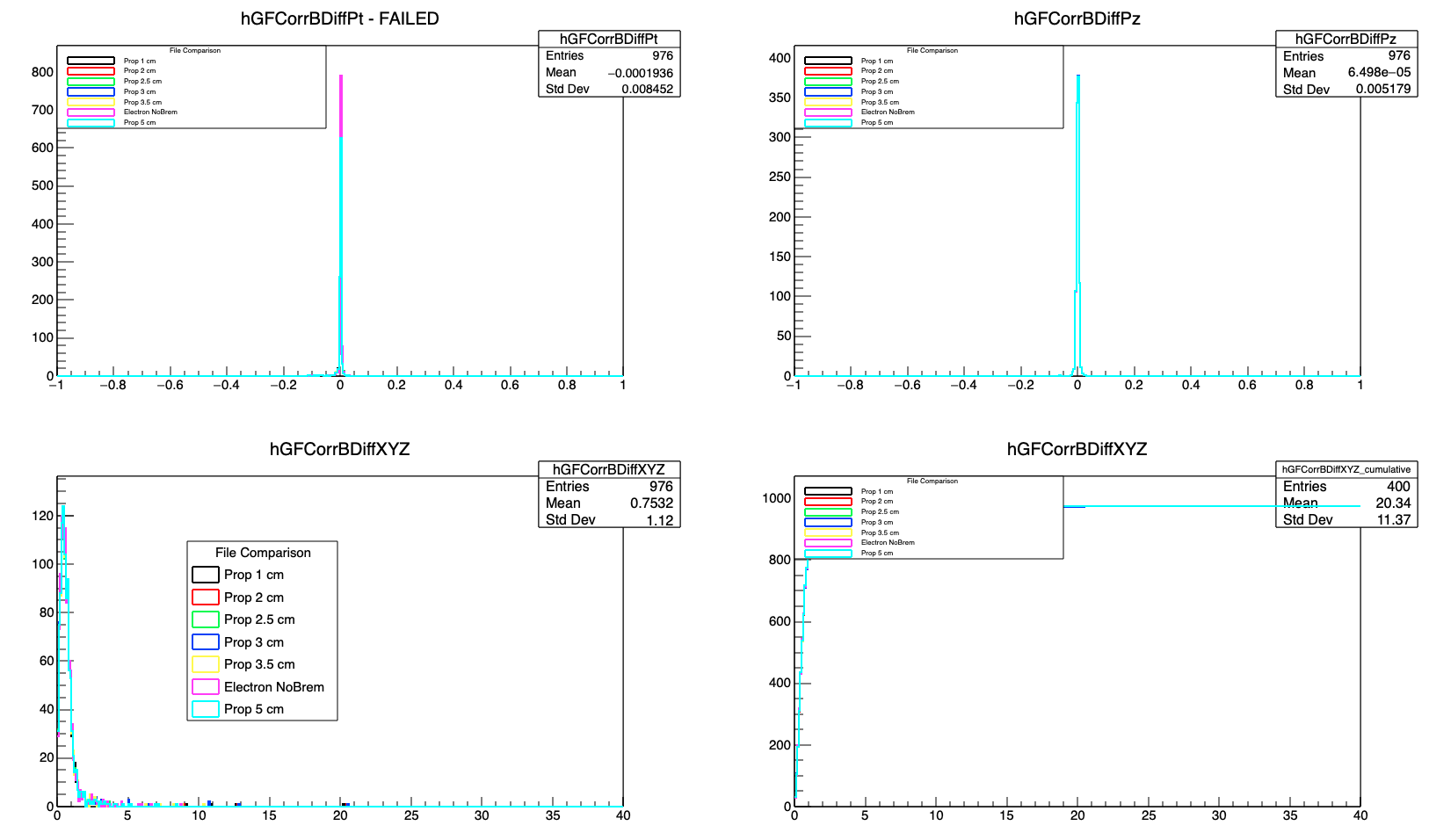 15/06/2021
Seite 29
CHANGELOG.md
New file in repository to document the changes from one version to the next
Merge request contain this information but they are very detailed and it is not easy to extract from the various messages what has essentially changed.
Therefore: CHANGELOG.md
Contains four/five main categories:
Added: for new functionality
Changed: if an existing feature was modified
Fixed: if a bug was fixed
Removed: if a feature was removed
(Deprecated): if a feature will not be supported in the future
You as a devleoper should change this file whenever you make a larger change in PandaRoot
15/06/2021
Seite 30
Changelog.md
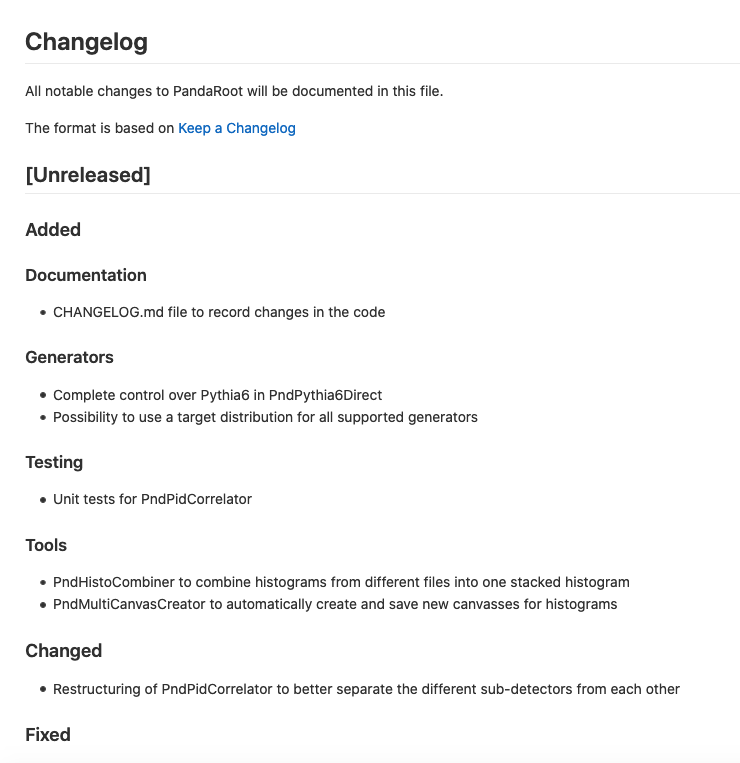 15/06/2021
Seite 31